Науково-практичного студентського круглого столу
«ОБЛІК і ЗВІТНІСТЬ В ІНФОРМАЦІЙНОМУ ЗАБЕЗПЕЧЕННІ СТАЛОГО РОЗВИТКУ ЕКОНОМІКИ»
Розвиток штучного інтелекту в системі бухгалтерського обліку
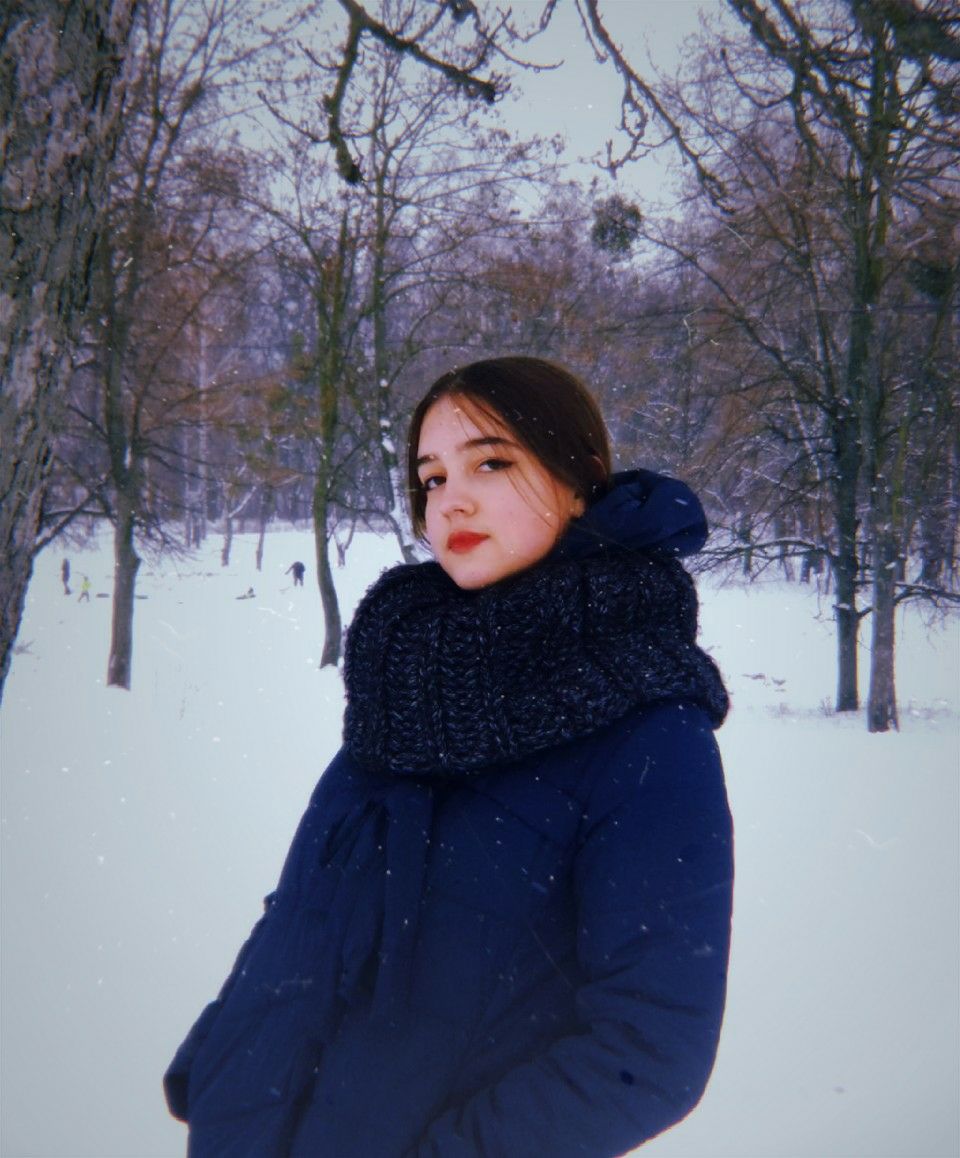 Виконала:
Студентка 3 курсу 1 групи ФФО
Коваленко Марія Олександрівна
Науковий керівник:
Прокопова Олена Миколаївна
Кандидат економічних наук, доцент, доцент кафедри обліку та оподаткування
Звіт PwC: до 2030 року штучний інтелект може принести до світової економіки до 15,7 трильйонів доларів США.
ШТУЧНИЙ ІНТЕЛЕКТ
Штучний інтелект (ШІ) ― це метод змусити комп'ютер чи програмне забезпечення «мислити» як людський мозок.
02
01
03
04
РОЛЬ ШІ В БУХГАЛТЕРСЬКОМУ ОБЛІКУ
Автоматизація обліку
Прогнозування і аналітика
Мінімізація помилок та ризиків
Покращення продуктивності
БУХГАЛТЕРСЬКЕ ПРОГРАМНЕ ЗАБЕЗПЕЧЕННЯ З ШІ
QuickBooks
Sage Intacct
Xero
ЯК ШІ ВПЛИНЕ НА РОБОЧІ МІСЦЯ
Всесвітній економічний форум опублікував численні звіти про те, як ШІ вплине на робочі місця в усьому світі.
ЗБІЛЬШЕННЯ НА  58 МЛН.
CHATGPT ТА БУХГАЛТЕРСЬКИЙ ОБЛІК
«Коли ця технологія з’явилася вперше, усі хвилювалися, що студенти тепер можуть використовувати її для обману», — сказав провідний автор дослідження Девід Вуд, професор 
бухгалтерського 
обліку BYU.
Вчені з Університету Бригама Янга та 186 інших установ цікавилися ефективністю технології OpenAI на іспитах з бухгалтерського обліку. Тому вони протестували оригінальну модель ChatGPT.
01
Студенти
76,7%
ChatGPT
47,4%
ВИСНОВКИ